FAV 259
Šaty / Kostým /
Móda ve filmu

Mgr. Šárka
Gmiterková

2. 10. 2013
Literatura 2. 10.
VINCENDEAU, Ginette (ed.) (2001): Film/Literature/Heritage.
     A Sight and Sound Reader. London: BFI.
VIDAL, Belén (2012): Heritage film. Nation, Genre and 
     Representation. New York: Columbia University Press.
GREENFIELD, Sayre – TROOST, Linda (eds.) (2001): Jane Austen 
     in Hollywood. Louisville: The university of Kentucky Press.
PIDDUCK, Julianne (1998): Of windows and country walks:
     frames of space and movement in 1990s Austen adaptations.
     Screen, 39, 1998, č. 4, s. 381 – 400.
GIRELLI, Elisabetta (2006): The construction of Italianness in
     A Room With a View and Where Angels Fear to Tread. Studies
     in European Cinema, 3, 2006, č. 1, s. 25 – 35.
Historické kostýmní drama
Historický kostým – napomáhá rekonstrukci konkrétní éry nebo 
    epochy, ale také do jisté míry odráží současnost; a to formou
    zažitých stereotypů a představ týkajících se vzhledu konkrétních 
    historických postav.
“Archeologická” přesnost není cílem. Látky vždy vypadají jinak na 
     idealizovaných statických vyobrazeních a jinak se chovají při        	pohybu.
Dobový kostým -  jako amalgám spojující historický vizuální detail 
     a současný střih, úpravu a způsob nošení.
Proto tento druh kostýmu často pracuje formou část za celek a užívá 
     výrazných symbolů a signálů, které samy o sobě zvládnou celý oděv 
     ukotvit v konkrétním historickém období anebo v našich ustálených 
     představách o vzhledu dané éry.
Královna Alžběta I.
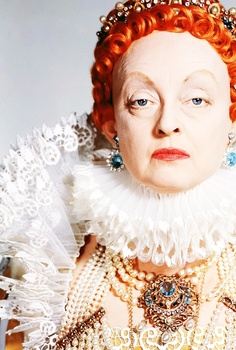 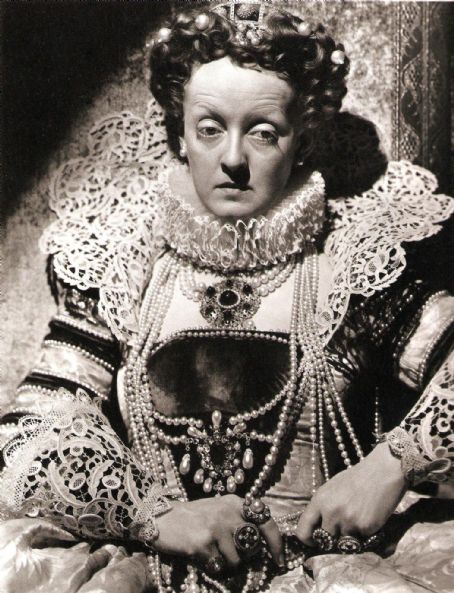 Královna Alžběta I.
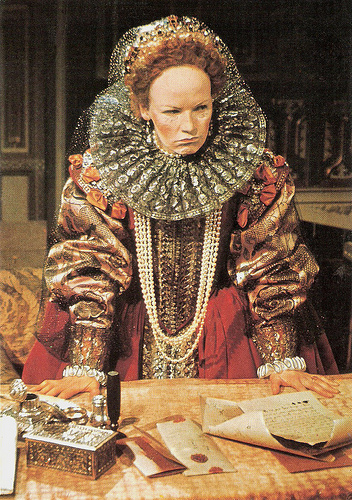 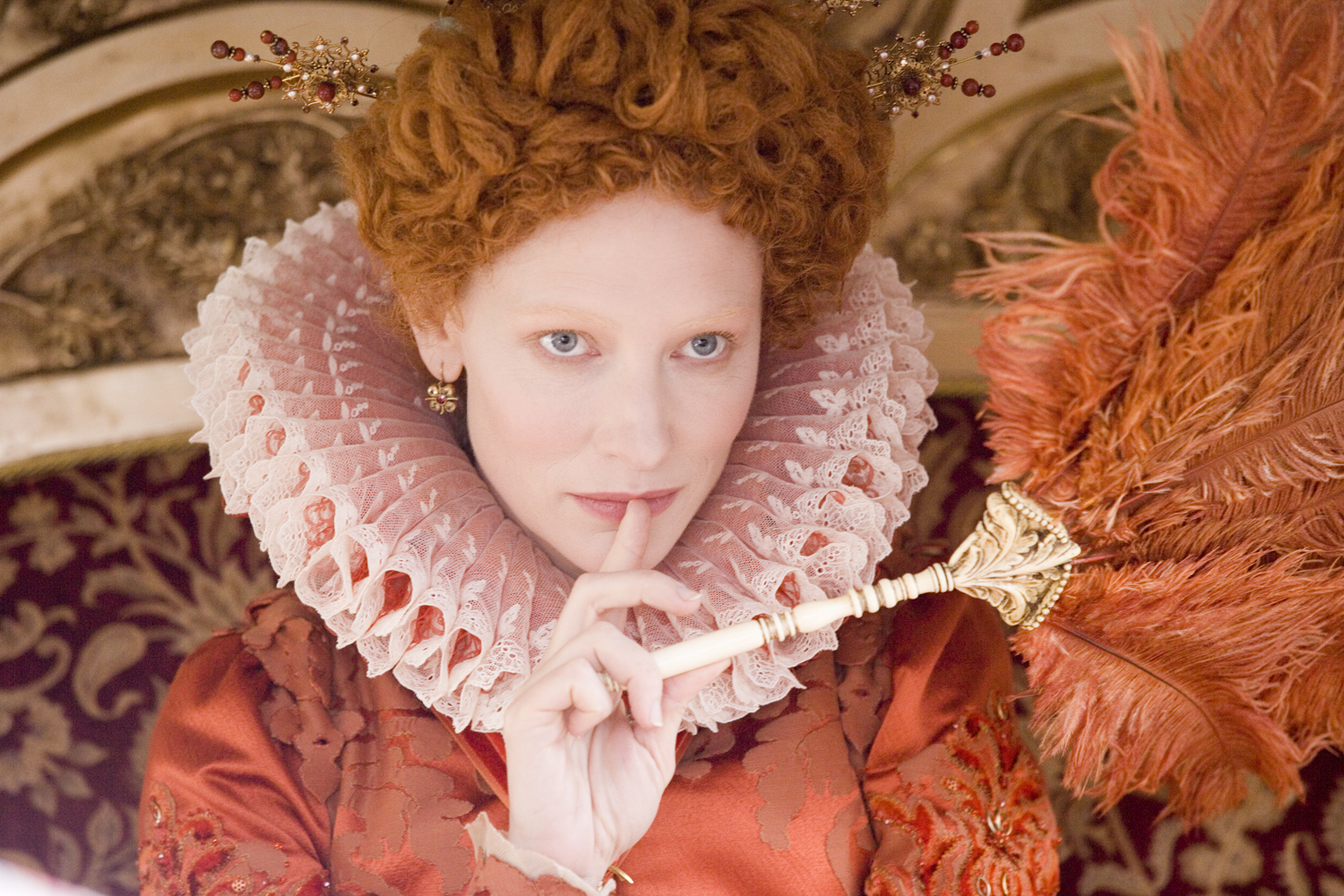 Juliina čelenka
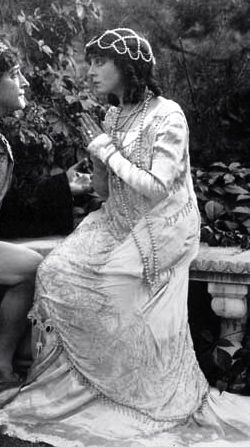 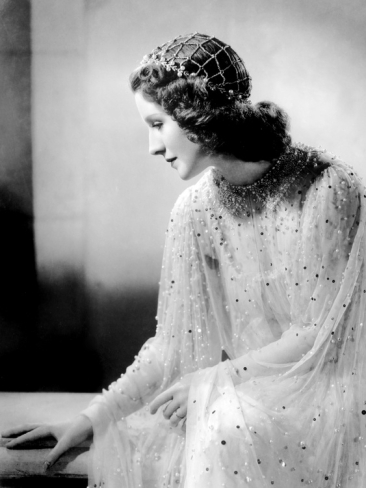 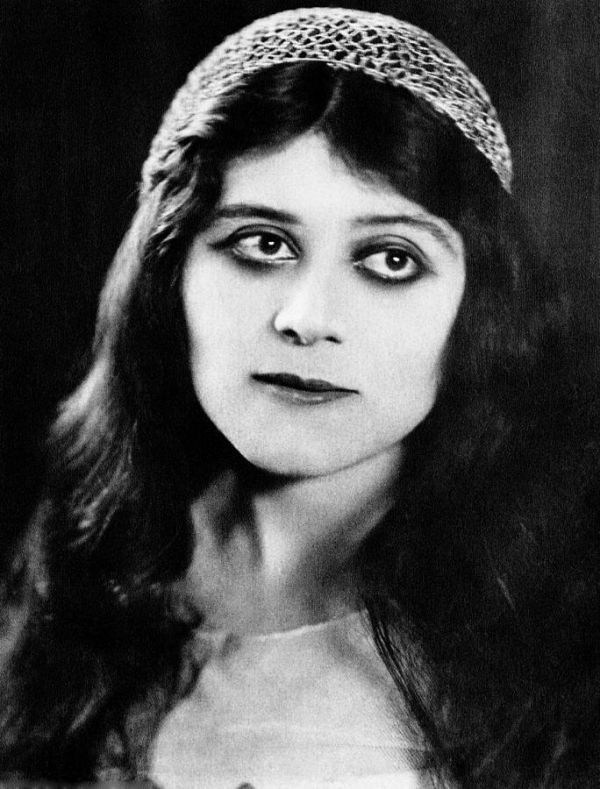 Juliina čelenka
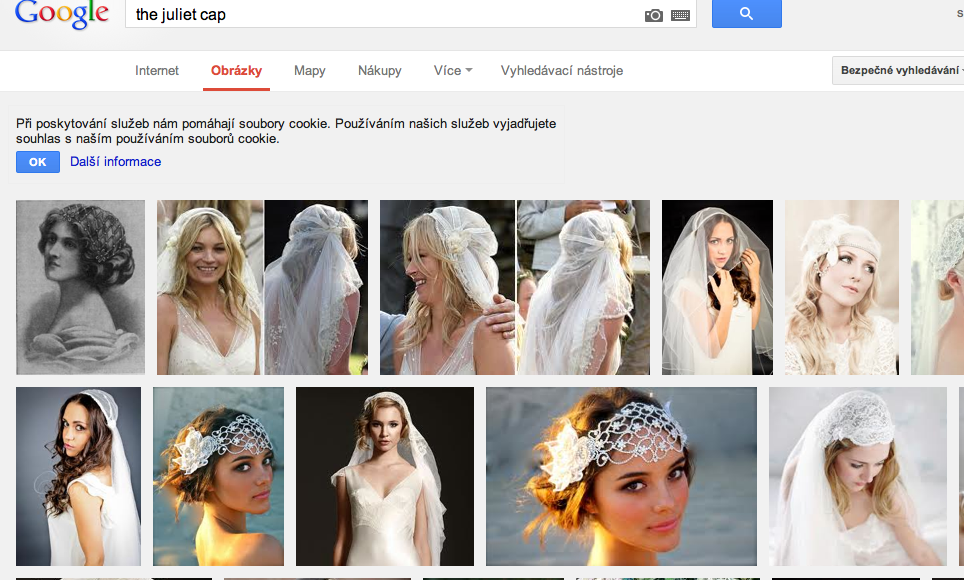 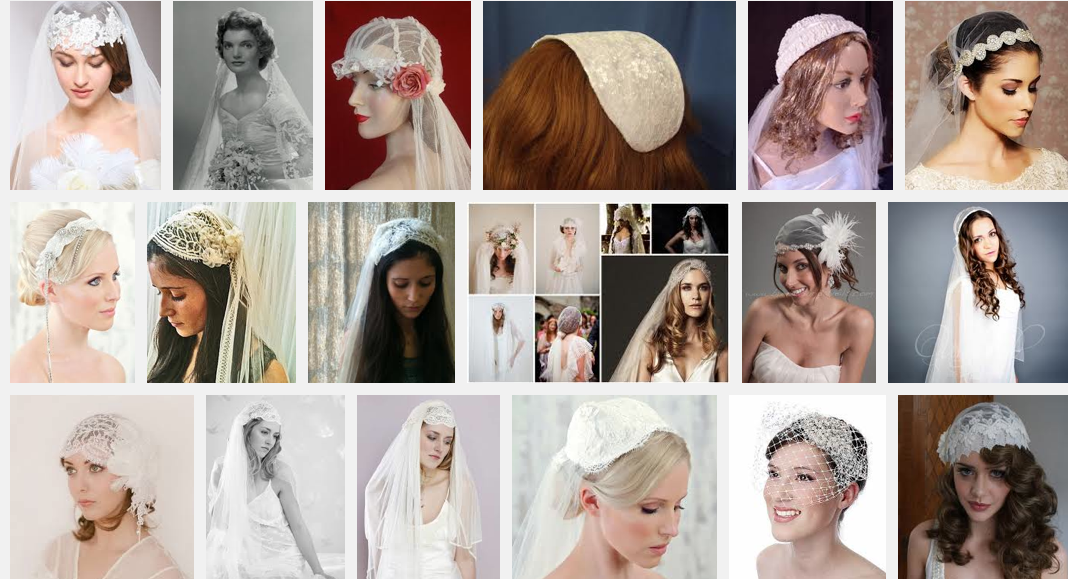 Empír / Regentská éra
Mužský oděv
Ženský oděv
Vetší volnost, svoboda pohybu
Dojem ležérnosti, nonšalance, elegance
Horní část těla definuje sociální status (vázanky)
Spodní část těla dostává nebývalý sexuální náboj ( kontrast, střih, přiléhavost
      --> boty, kabát střižený nad        	pasem vs. kontrastní kalhoty)
Nově akcent na výstřih a ňadra
Zvýšená linie pasu, ale nikoliv zdůrazněné pozadí
Také větší volnost pohybu a nebývalá sexuální atraktivita (absence korzetu, tenké a světlé matérie) 
Obraz odděné ženy je čistý, jednolitý a kompaktní
Heritage cinema
Kinematografie národního dědictví
První vlna od počátku 80.let v britské kinematografii  - Ohnivé vozy (1981), Pokoj s vyhlídkou (1985), Cesta do Indie (1984) – zhruba do poloviny 90. let (1995 – tv minisérie Pýcha a předsudek)
Zprvu omezeno na britskou kinematografii, postupně užíváno jako transnacionální paradigma 
Termín, který zastřešuje způsoby, jimiž se různé národní kinematografie a v různých okamžicích obracejí do minulosti
Často adaptace literatury chápané jako klasické; tato vazba filmům automaticky propůjčuje vysoký kulturní status 
Romantizovaná a spektakulární vize minulosti 
Přírodní scenérie 
Specifická forma pastiše
Levicová kritika heritage cinema
Nejvýrazněji HIGSON, Andrew (1996): The Heritage Film and British
    cinema
Nekritická transformace národní minulosti do kulturní komodity
Nostalgické obrazy ze života vyšších tříd a vytěsnění některých tříd, 
     ras a etnik
Únik z thatcherovské Anglie do idealizované verze minulosti  
Nezdravá obsese historickými detaily, dekorem, kostýmy; v důsledku
     oslabuje možnou subverzi narativu
Také kritika z praxe; filmy vymezující se proti režimu jsou zasazené v současnosti, namísto romantické zápletky nabízejí sociálně kritický nebo politický děj – např. Moje krásná prádelnička (1985, Stephen Frears)
“Laura Ashley Cinema”
Laura Ashley Brand
Velmi úspěšná britská (nejen oděvní) značka. 
Dojem “anglickosti” a obraz britského venkova  - preference bavlny, volánů, květinových vzorů a pastelových nebo zemitých barev.
Laura Ashley Look
Pýcha a předsudek (2005, r. Joe Wright)
Světové tržby 120 milionů USD (nejúspěšnější heritage film v historii)
Koprodukce Working Title, Studio Canal (Fr) a Focus Features (USA)
90.léta 20. století – Velká Británie pod vládou Tony Blaira zažívá 
     “re-branding”; tedy místo země zmítané vleklou sociální krizí 
      nastupuje obraz Anglie jako příjemného místa k životu; 
      umění a popkultura se na tomto obratu výrazně podílejí
“Cool Britania” filmy = primárně produkce Working Title 
      (např. Čtyři svatby a jeden pohřeb, 1994; Notting Hill, 1999; 
       Deník Bridget Jonesové, 2001; Láska nebeská, 2003)
Pýcha a předsudek jako ideální heritage film pro “Cool Britania”
Místo strnulého konzervativismu, vyjádřeného statickým pikturálním 
    stylem,nastupuje invenční spektakularita – jízdy kamery, zdvojené 
    rámování, fluidní střihy
Kostým Lizzie Bennetové
Kostým Lizzie Bennetové
Vyjadřuje příklon k větší mobilitě filmového stylu
Její šaty odpovídají spíš současným střihům než empírové linii (kromě šatů na plese v Netherfield Park)
 Androgynita a tomboy      
Lizzie jako kombinace moderní hrdinky a postavy z románu Jane Austenové
Lizzie Bennetová – 1940, 1995
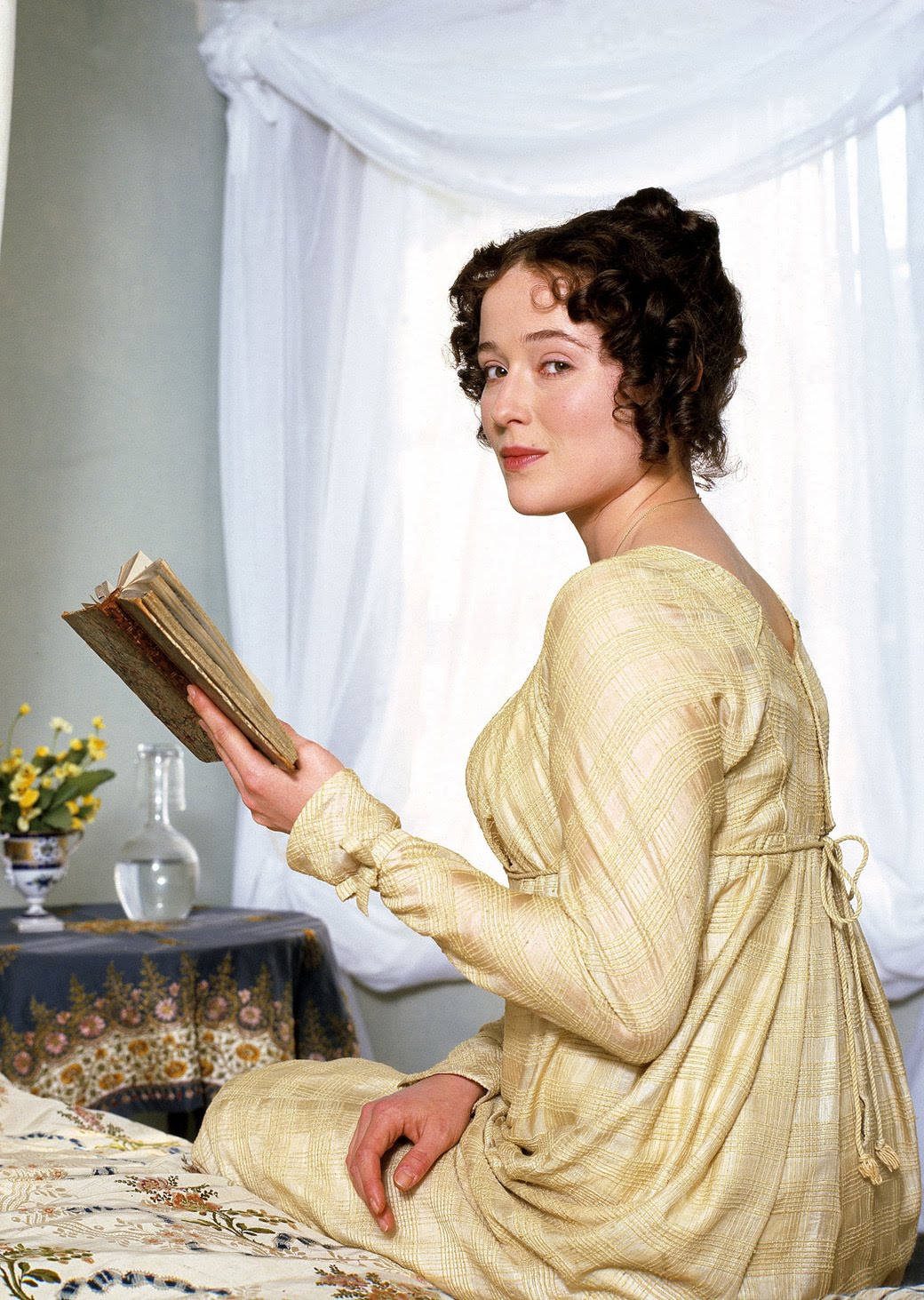 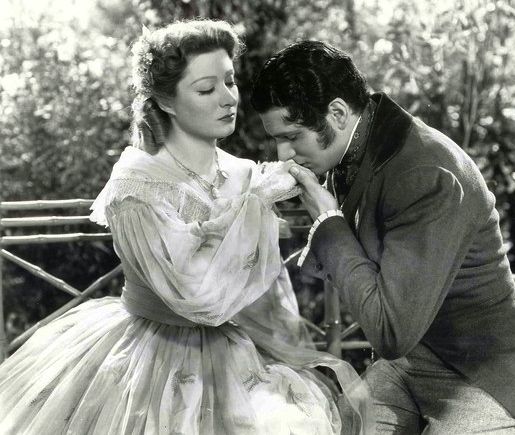 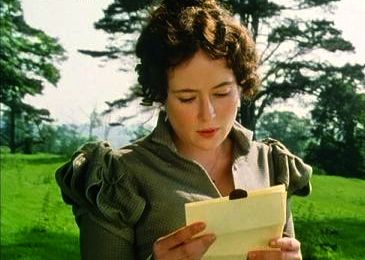 Filmové adaptace Henryho Jamese
Velmi populární ve druhé polovině 90.let – Portrét dámy (1996,
     r. Jane Campion), Washingtonovo náměstí (1997, r. Agnieszka
     Holland), Křídla vášně (1997, r. Iain Softley), Zlatá číše (2000,
     r. James Ivory)
Henry James (1843 – 1916) – britský spisovatel s americkými
     kořeny; řazený do realismu, avšak invenční užití ich-formy  
Dvě nadčasová témata - Američané v Evropě -> střet nového 
     a starého kontinentu; podnikavého, moderního ducha a tradiční
     aristokracie   
							- jaký má tento střet civilizací a hodnot vliv 
     na rodinné, milostné a společenské vztahy? -> oblíbené prizma 
     ženských hrdinek    
 subverzivně kostýmované a výpravné adaptace
Portrét dámy – viktoriánské šaty jako disciplinační nástroj
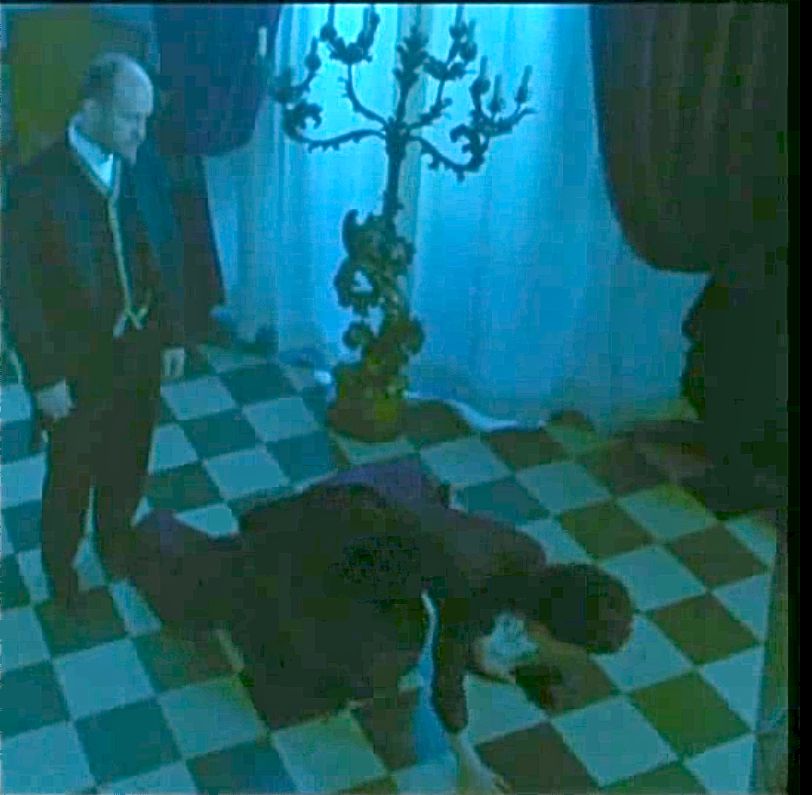 Portrét dámy – hledání vlastního prostoru ve svazující pozici
Portrét dámy – ekonomie doteku
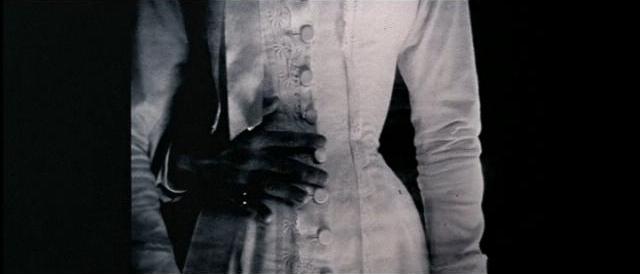 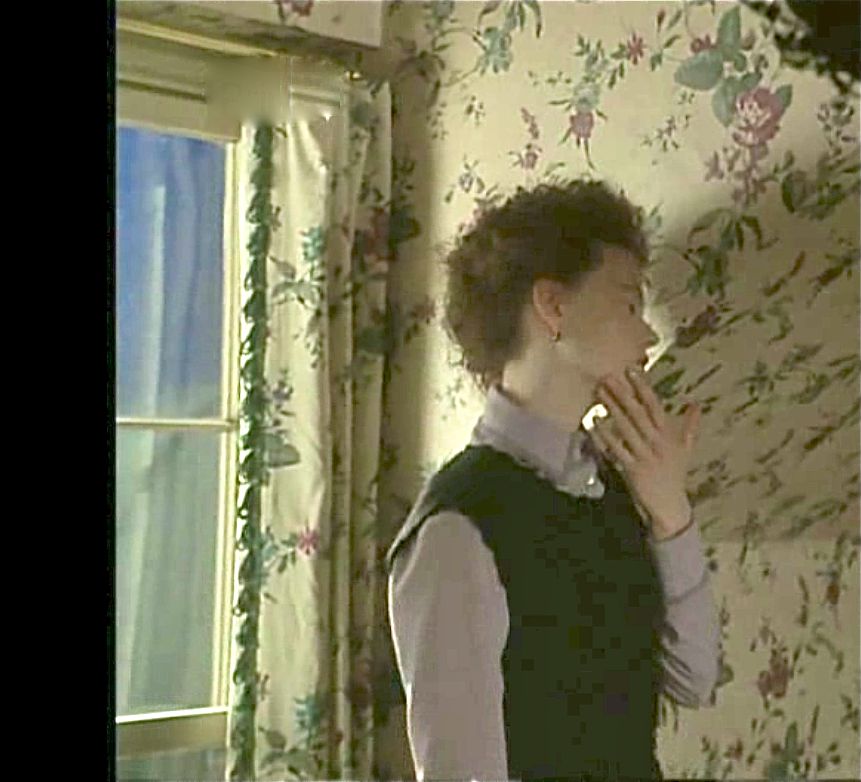 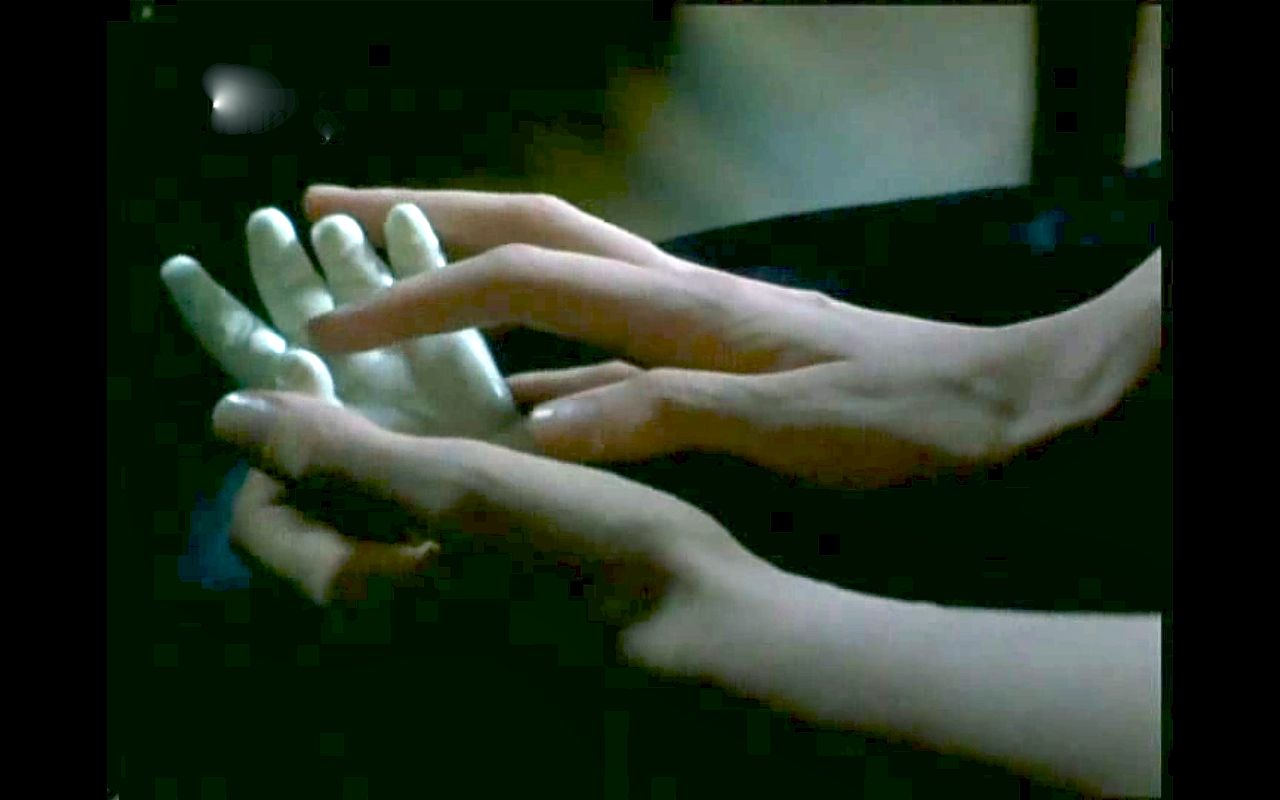 Portrét dámy – ekonomie doteku
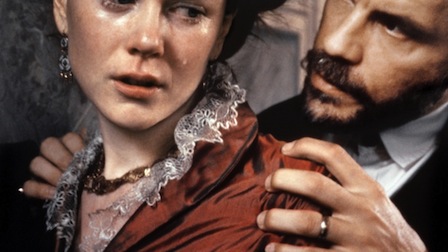 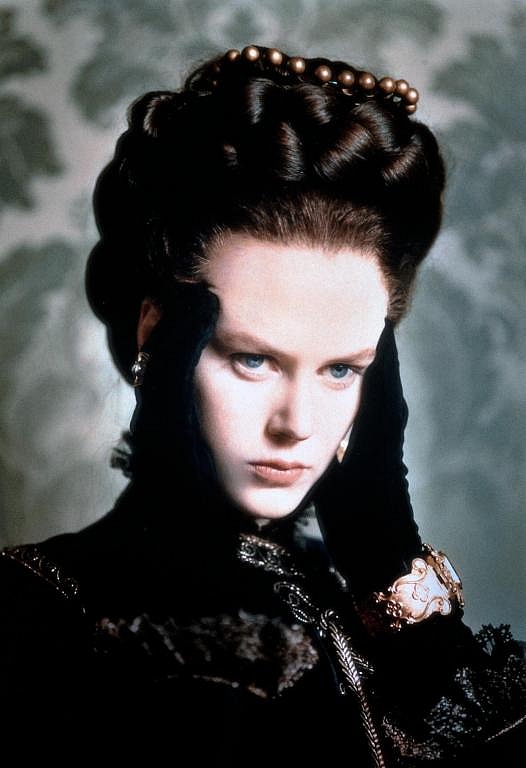 Křídla vášně
Režie Iain Softley, USA 1997
Morálně nejkomplexnější převod Henryho Jamese na plátno
Žánrový hybrid – heritage “noir”
 Dva protipóly ženství – hlavní hrdinka Kate Croy jako vypočítavá
     femme fatale, kterou zrazuje její sexualita versus panensky 
     čistá Milly 
Kostým – genderová ambivalence a temné barvy Kate versus
                      pastelově a zářivě laděná Milly 
Itálie – jako signifikantní prostor pro cestu za objevením sebe 
                  sama
Nahota v heritage filmech a historickém kostýmním dramatu 
     není příliš častá a spíš mužská než ženská – výmluvnější a specifický
     prvek na rozdíl od žánrů a filmů z aktuální doby
Kostým Kate Croy
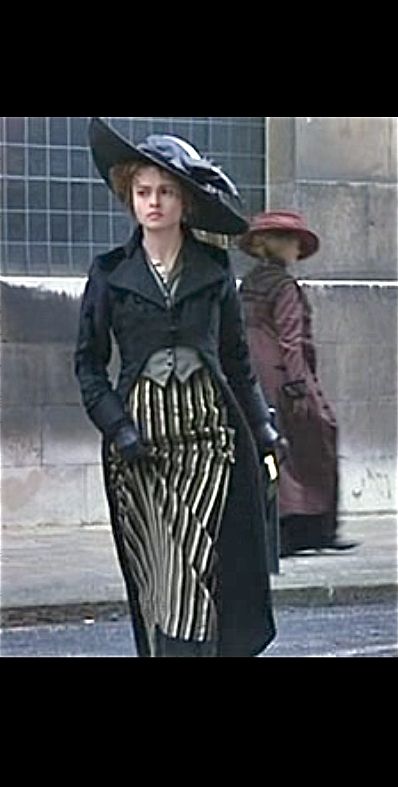 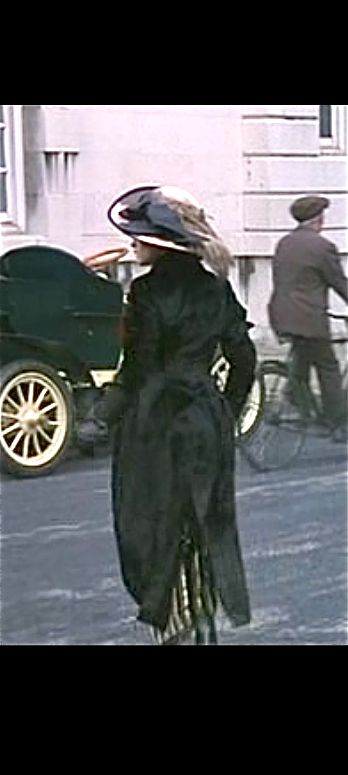 Kostým Kate Croy versus Milly
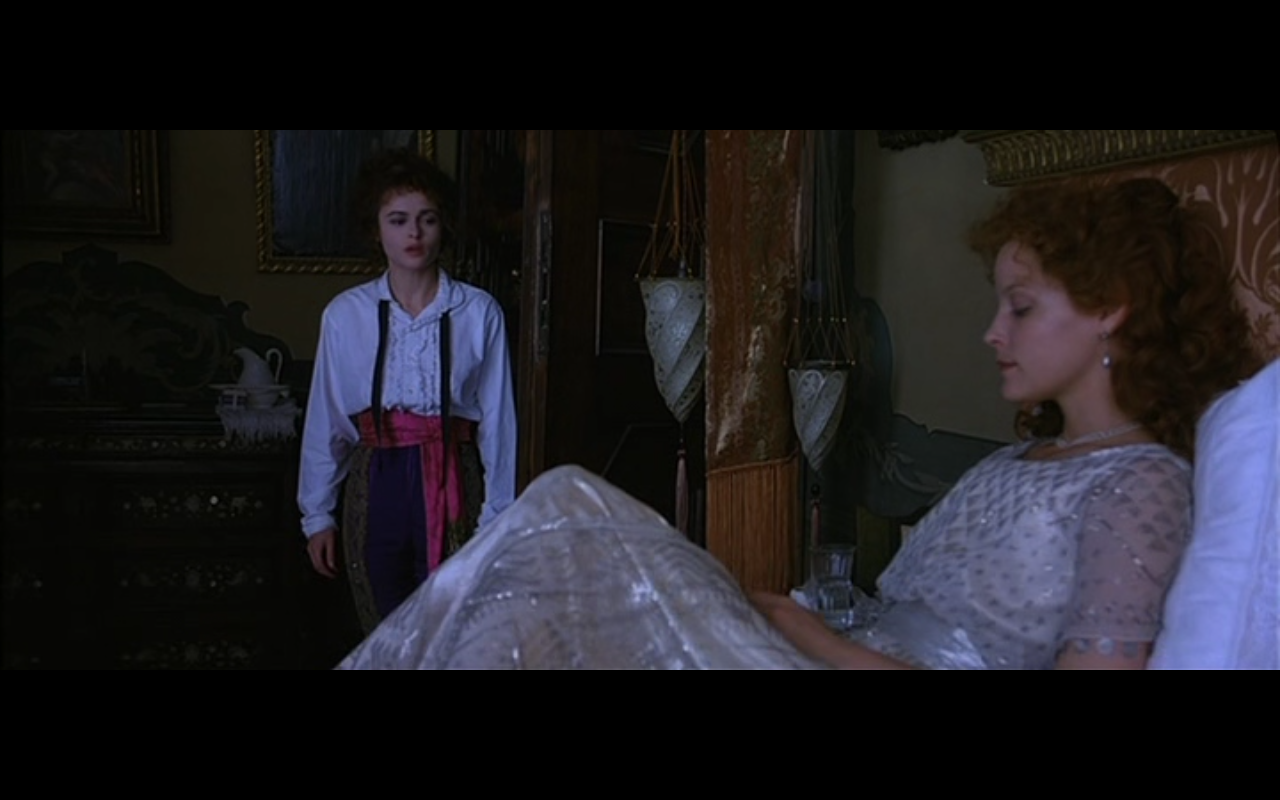 Kostým Milly
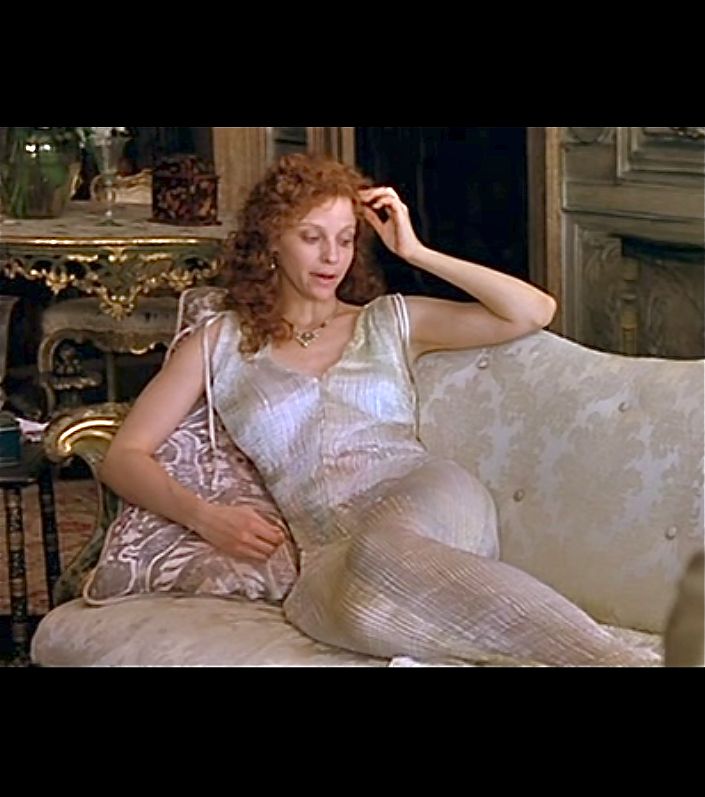 Kostým - Itálie
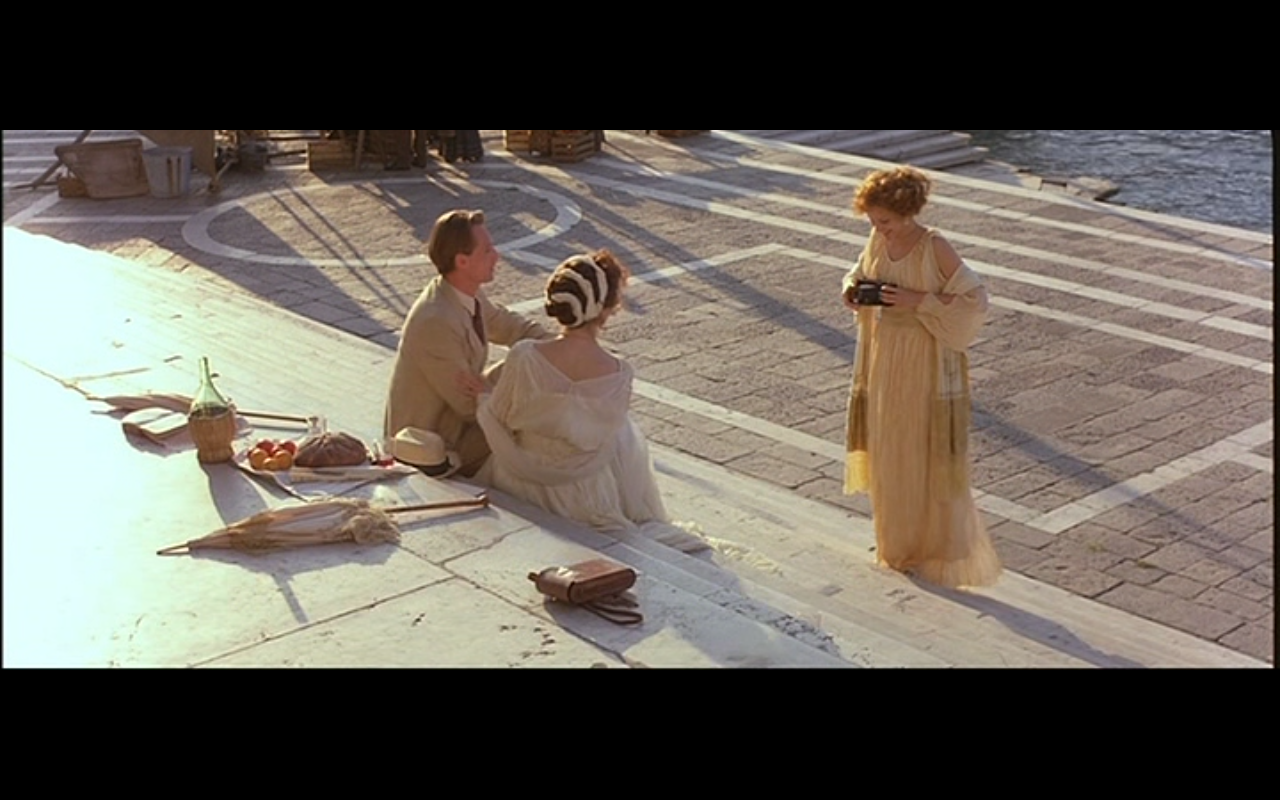 Pohled na Danae
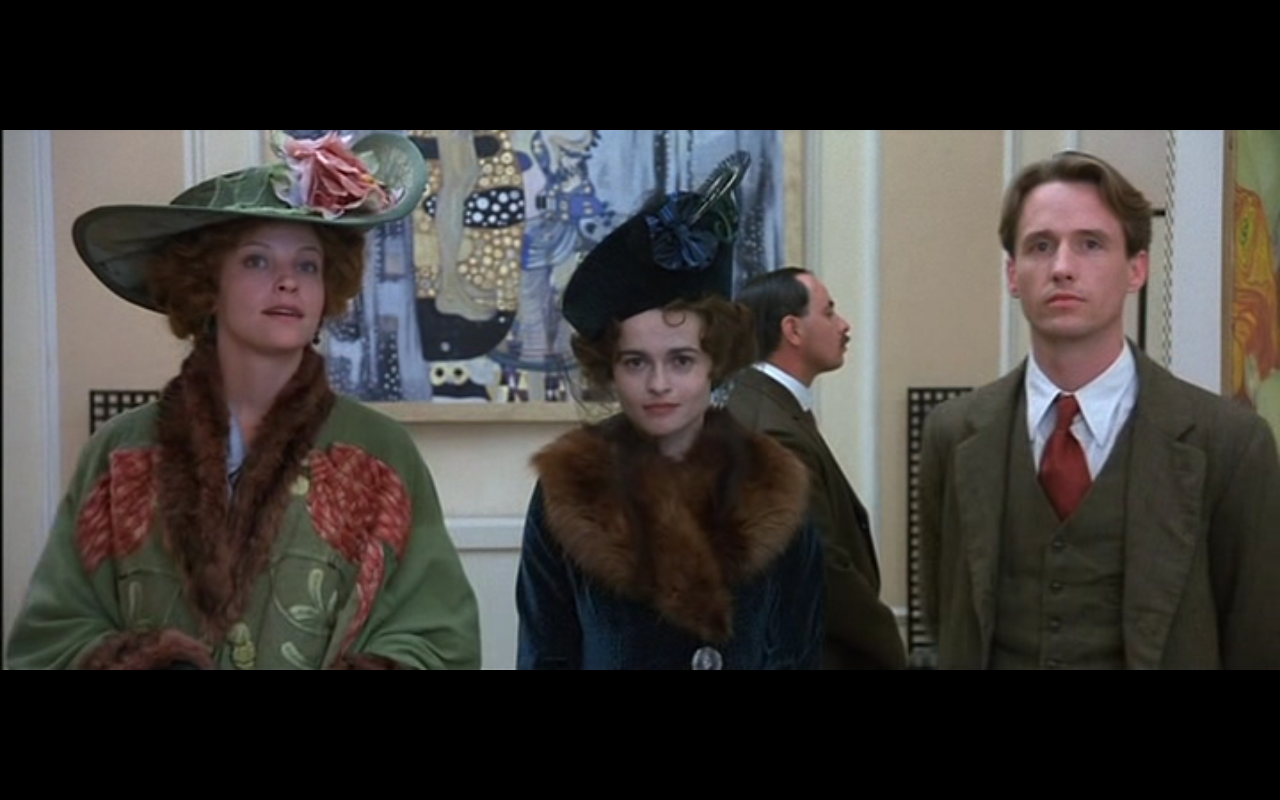 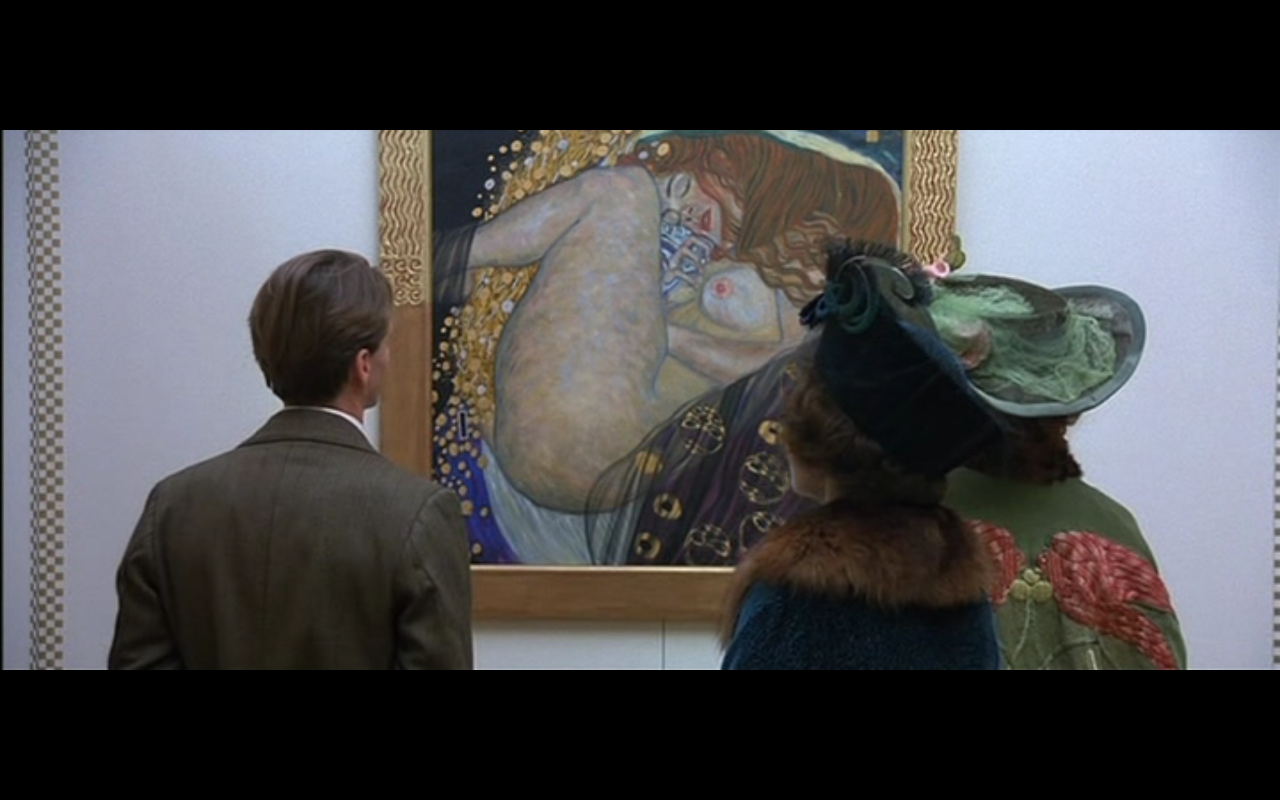 Danae – závěrečná aluze
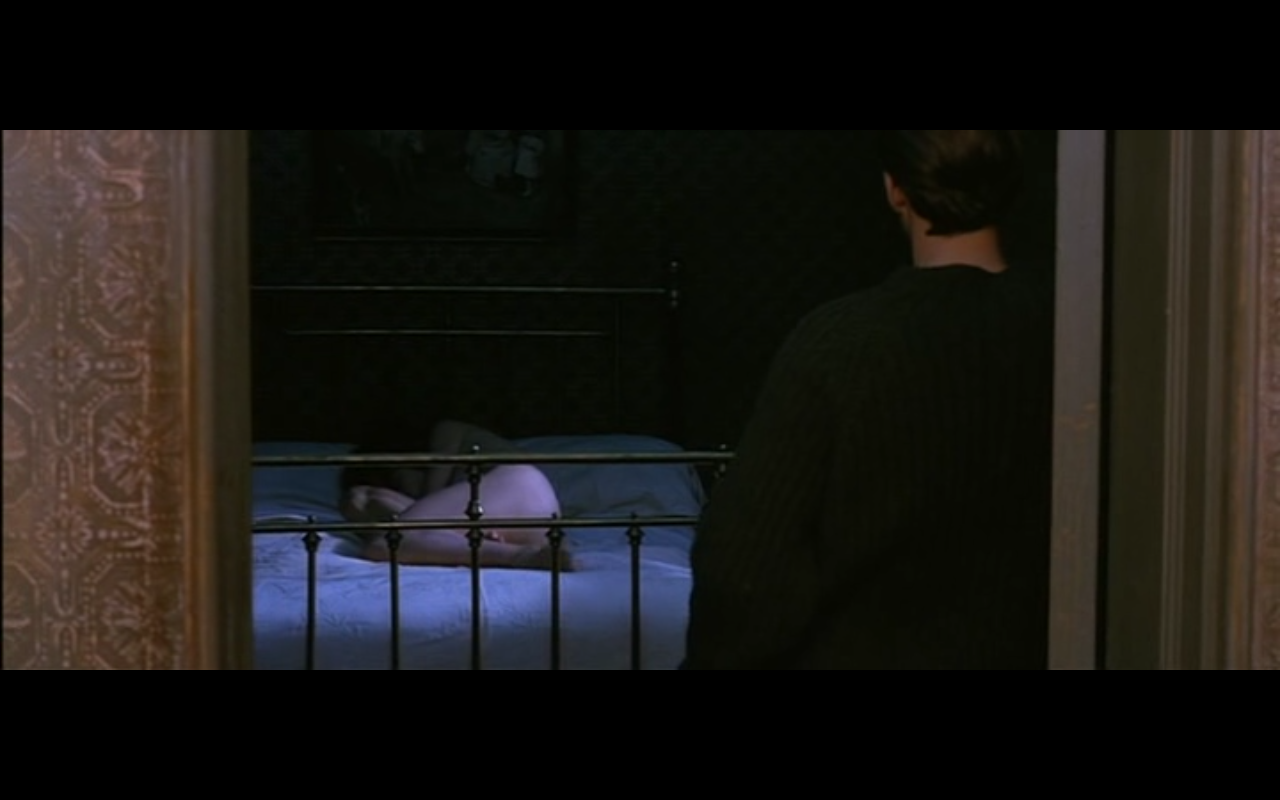